Transparenca dhe Monitorimi i Financave Publike në Nivel Lokal


Trajnim i Organizatave të Shoqërisë Civile në Nivel Lokal
22-23 Tetor 2021
Blerina GJACI
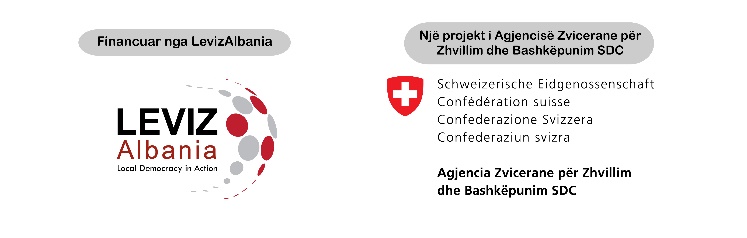 Buxheti Vendor
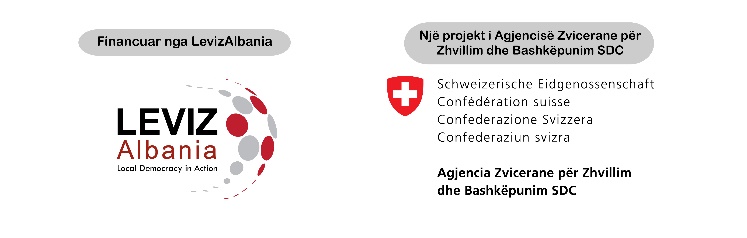 Baza Ligjore
Ligji nr. 8652, dt.31.07. 2000 “Për organizimin dhe  funksionimin e qeverisjes vendore” (ndryshuar me  ligjin nr.9208, dt 18.03.2004 dhe Ligji Nr. 139/2015  PËR VETËQEVERISJEN VENDORE)

Ligji nr.68/2017, dt 27.04.2017 “Per  financat e  vetëqeverisjes vendore”

Ligji i buxhetit për vitin korent.
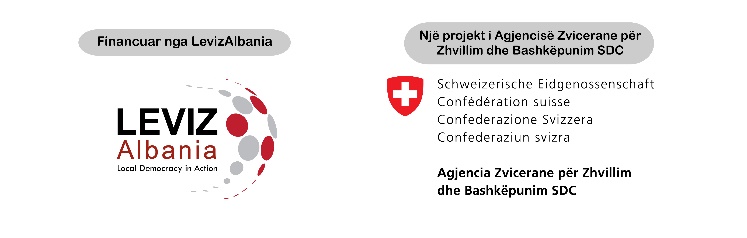 I. TE ARDHURAT
Bazat e të ardhurave në qeverisjen vendore  janë :
1-Te ardhurat e veta:
taksat dhe tarifat vendore
Tarifat për sherbime
Huamarrje vendore
2-Trasfertat e qeverise qendrore :
transferta të kushtëzuara
transferta të pakushtëzuara
3-Taksat e ndara
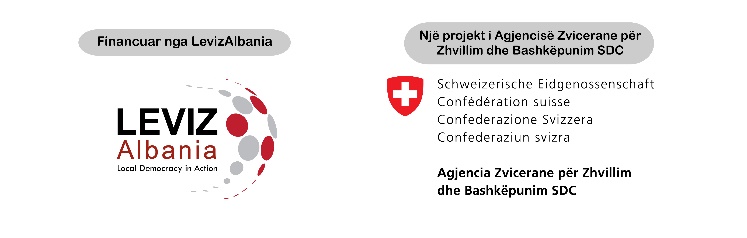 Struktura e të ardhurave sipas burimit të financimit
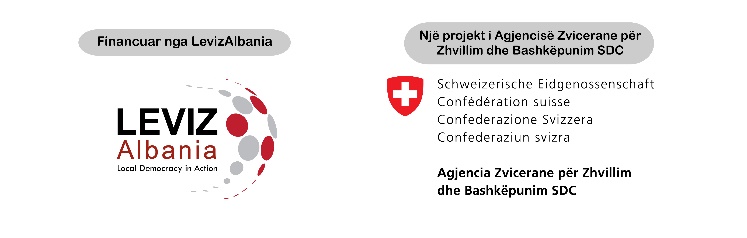 Burimi informacionit: Financat Vendore (2021)
Dinamika e të ardhurat sipas burimit
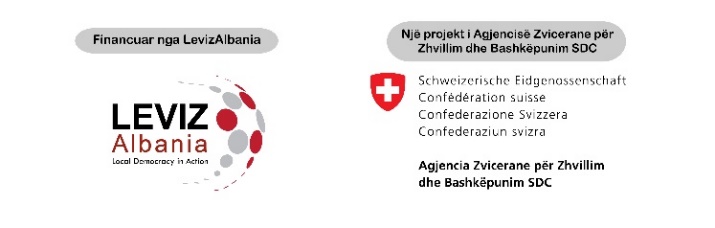 Burimi informacionit: Financat Vendore (2021)
1-Të ardhurat e veta
(i) Taksat vendore dhe Tarifat;    (ii) Huamarrje vendore        (iii) të tjera;
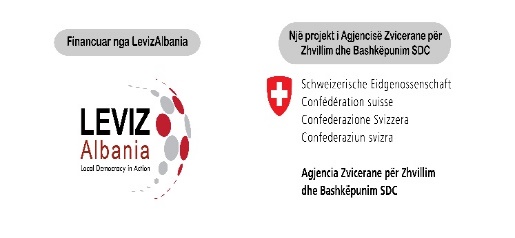 Burimi informacionit: Financat Vendore (2021)
Të ardhurat nga taksat vendore
Në përgjithësi bashkitë kanë  burim të  ardhurash taksat e mëposhtme :
Taksa mbi pasurinë e paluajtshme
Taksa mbi tokën bujqësore
Taksa mbi truallin
Tatim i thjeshtuar mbi fitimin për biznesin e vogël
Taksa e fjetjes në hotel
Taksa e ndikimit në infrastrukturë nga ndërtimet e  reja
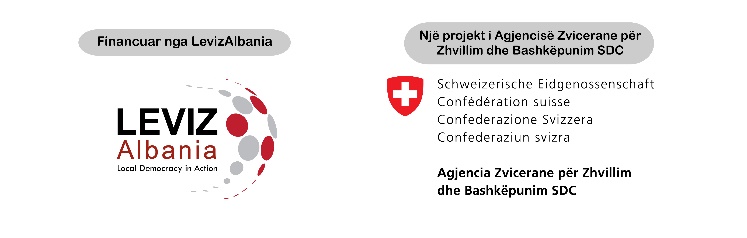 vazhdim
Taksa për kalimin e të drejtës së pronësisë për pp
Taksa vjetore e mjeteve të përdorura
-  Taksa specifike të përkohshme (për arsimin)

Tarifa ose te ardhurat jo tatimore
Tarifa e pastrimit
Tarifa e parkimit të automjeteve
Tarifa e shqyrtimit të lejes së punimeve
Tarifa dhënie license për tregetim karburante
Tarifa për zenien e hapesirës publike
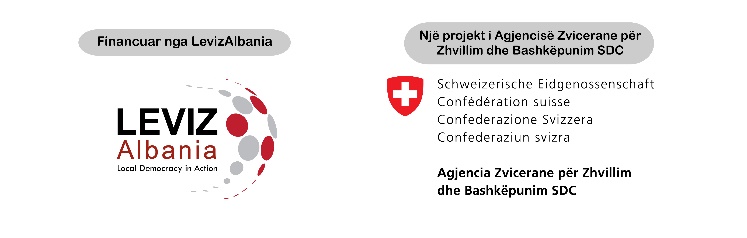 1-Të ardhura e veta- Bashkia Tiranë
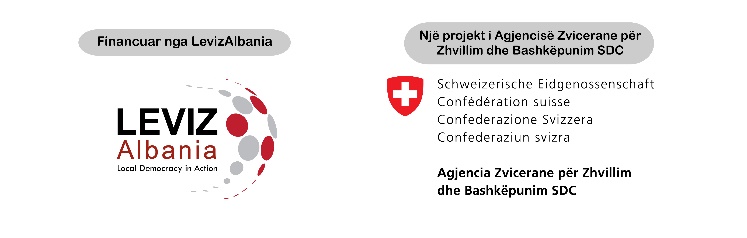 Burimi informacionit: Financat Vendore (2021)
Të ardhura nga taksa-Bashkia Tiranë
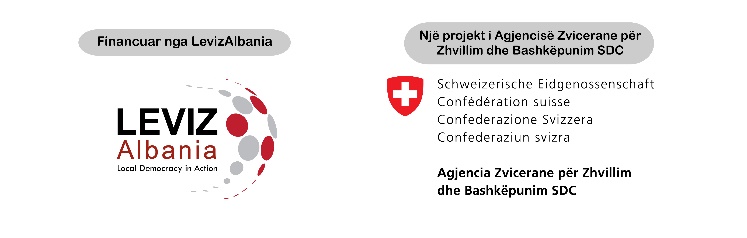 Të ardhurat- Bashkia Vorë
Burimi informacionit: Ministria e Financave dhe Ekonomisë 
(2021)
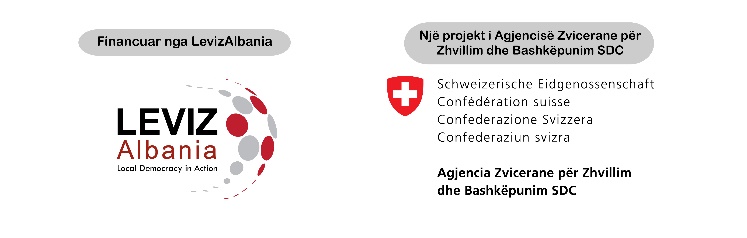 vazhdim
Tarifa e sherbimit si dhe
Të ardhura nga burime të tjera dhe pagesa
(kopësht, cerdhe, konvikt sh.mesme etj)
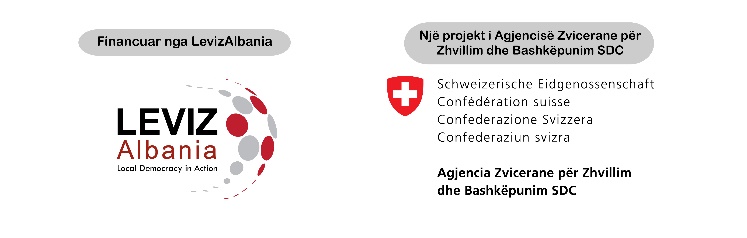 Të ardhura nga tarifat-Bashkia Tiranë
Transfertat
Një burim tjetër i të ardhurave vendore janë :
Trasfertat e qeverisë qëndrore :
transferta të kushtëzuara
transferta të pakushtëzuara
Cili është kuptimi i tyre?
Si realizohet shpërndarja e tyre?
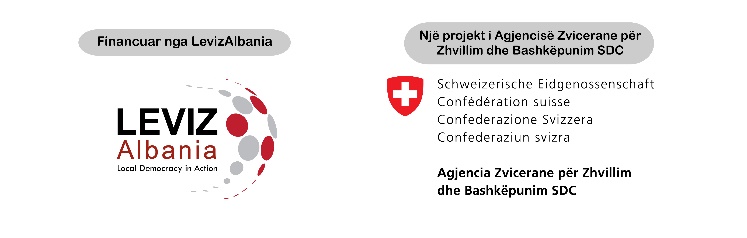 Shembulli i	Tiranës
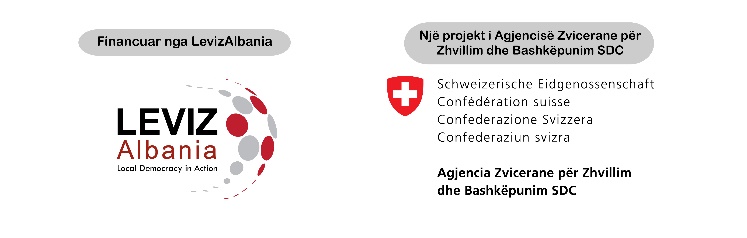 II. SHPENZIMET
Tre janë grupet e mëdha të shpenzimeve :
•
•
•
Shpenzimet për investime  Shpenzimet për pagat  Shpenzimet operative
Cili është kuptimi praktik i tyre ?
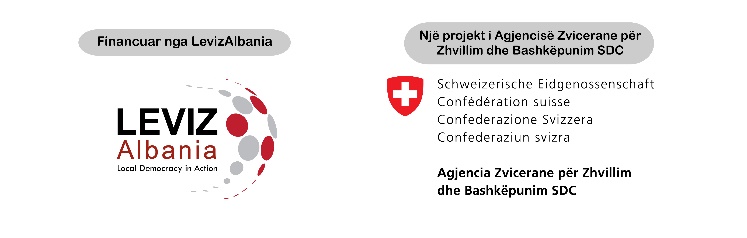 Shpenzimet-Bashkia Vorë (sipas llogarive ekonomike)
Burimi informacionit: Ministria e Financave dhe Ekonomisë (2021)
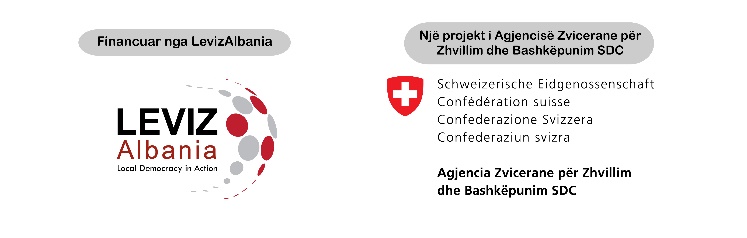 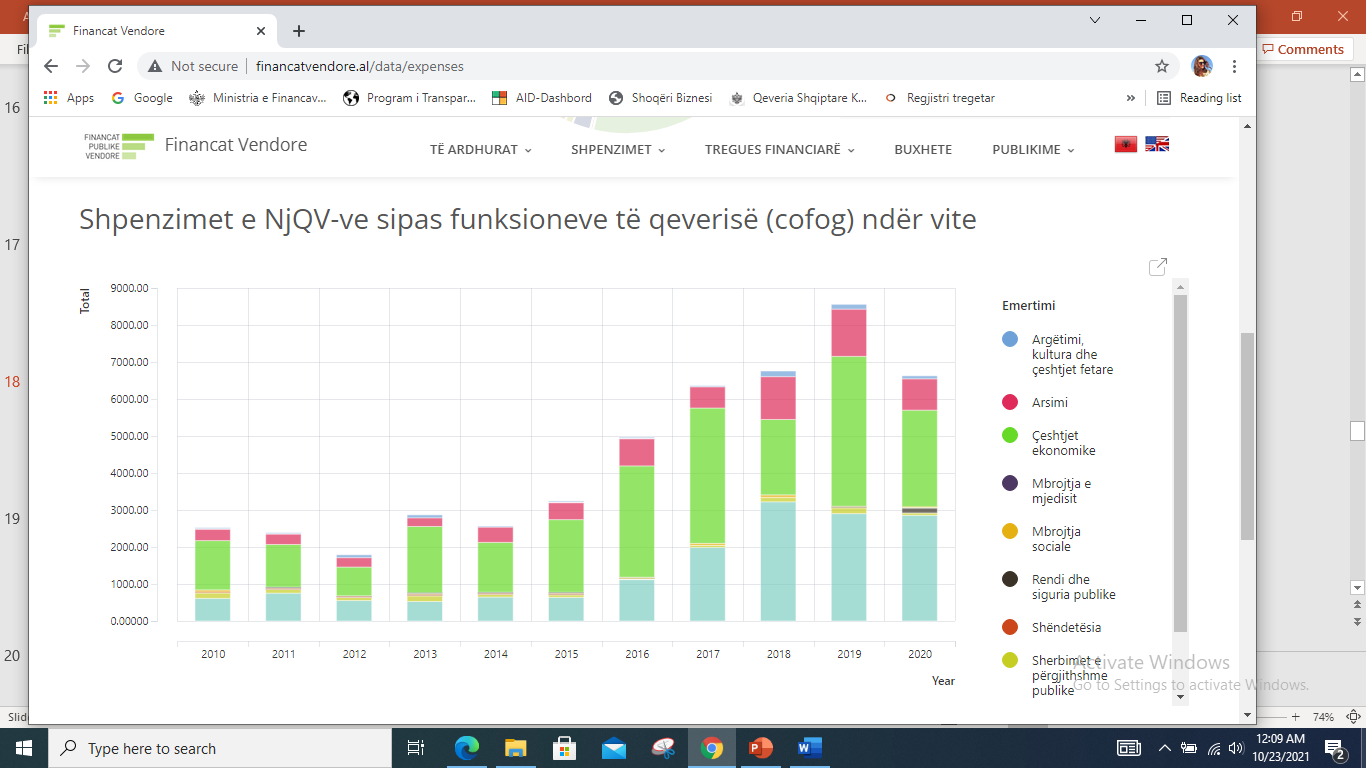 Burimi informacionit: Financat Vendore (2021)
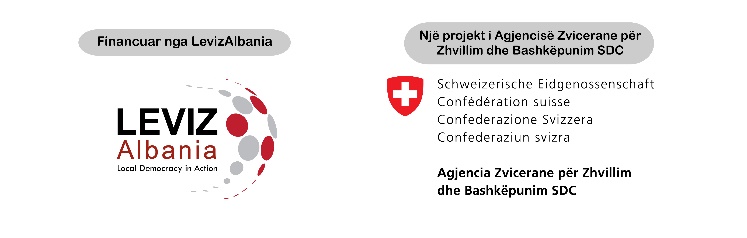 Transparenca e Financave Publike Vendore
Qeverisja e mirë vendore kërkon zbatimin e 2 parimeve kryesore:
Transparenca- publikimi i informacionit mbi sigurimin e shërbimeve publike në mënyrë të tillë që të jetë i aksesueshëm dhe gjerësisht i kuptueshëm nga qytetari.
Llogaridhenia- përgjegjshmëria e zyrtarëve publikë për veprimet e kryera në përputhje me procedurat ligjore.
Cdo Autoritet publik zbaton një Program Transparence & Ka një Koordinator për të drejtën e informimit”, nëpunësi civil i përcaktuar në ligjin e të drejtës për informim.
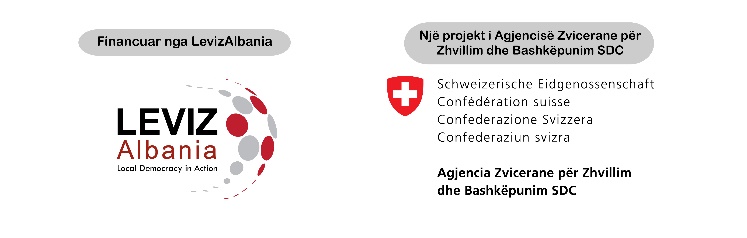 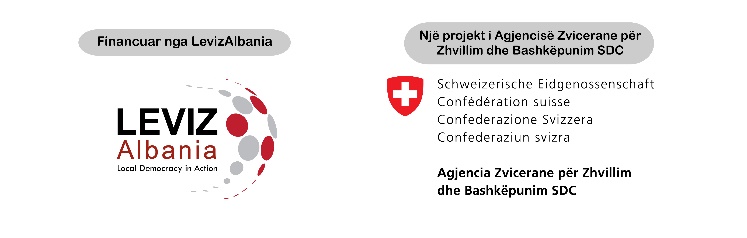 Roli dhe vendi i shoqerisë civile në  procesin e buxhetit
Ofron alternativa
Mbështet ose “bën opoziten” e programit të  organeve të pushtetit.
 Ndihmon në përpunimin e opinionit.

Bashkëpunon me Institucionet e huaja në nivel  vendor dhe Institucionet e pushtetit qendror që veprojnë në  nivel vendor.
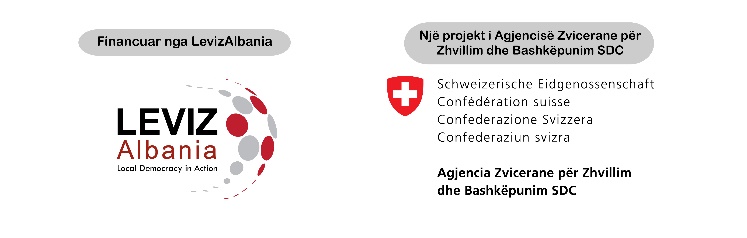 KOMENTE
Pergjithesisht  buxheti vendor behet me pjesmarrje.

Shoqeria civile mund dhe duhet te :
Te godase formalizmin ne diskutimet publike.
Te rrite cilesine e pjesmarresve dhe ti orientojë  ata përse marrin pjesë dhe roli i tyre.
Te dalë me alternativa konkrete
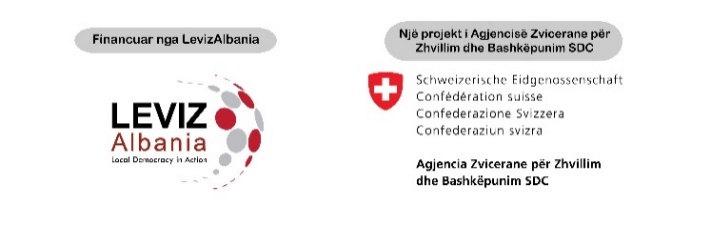 vazhdim
-Të krijohet bindja për mundësitë e zhvillimit në territorin  e njësisë përkatëse vendore
Përcaktimi	në	emër	të	komunitetit	cilat	janë	projektet  që ofrojnë potencialin më të madh
Ndjekja në proces i vendimmarrjes nga projektuesi apo  investuesi
Përcaktimi i prioriteteve të komunitetit dhe mbështetja  qe ai garanton
- Të sigurohet biznesi për konseguencen në obligimet e tij  në vazhdimësi
Te udheheqë marketingun në njesine e vet dhe ai bëhet  me tregues të matshem
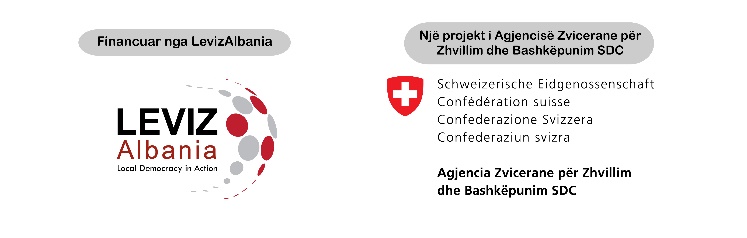 Permbledhje
_______________te gjithe ato mjete financiare me te cilat shteti ploteson nevojat publike dhe kryen funksionet e tij.
____________jepet për funksione të deleguara NJQV-ve, projekte të veçanta, të konsideruara me interes vendor, rajonal apo kombëtar, ku kërkohet bashkëpunimi me vetëqeverisjen vendore. 
_______________ u jepet NJQV nga Buxheti i Shtetit për financimin e ushtrimit të funksioneve dhe kompetencave të tyre të përcaktuara me ligj dhe përdoren në autonomi të plotë nga keto njesi.
____________dhe të ardhurat e  _____përdoren në autonomi të plotë nga njësitë e vetëqeverisjes vendore.
___________ju jepet NJQV për financimin e funksioneve të reja të transferuara te njësitë e vetëqeverisjes vendore, për një periudhë tranzitore deri në përcaktimin e një skeme ekuivalente dhe të qëndrueshme financimi.
Njësia e vetëqeverisjes vendore konsiderohet në situatën __________ nëse nuk arrin të zbatojë planin e rehabilitimit financiar dhe/ose nëse raporti i borxheve afatgjata dhe detyrimeve të papaguara ndaj shpenzimeve vjetore të miratuara është më i lartë sesa 1.3

Transferte e kushtezuar, transferte e pakushtezuar, te ardhura publike, buxheti vendor, financa publike,  transferte specifike, donacione, veshtiresise serioze financiare, paaftesise paguese
Pyetje & Diskutime
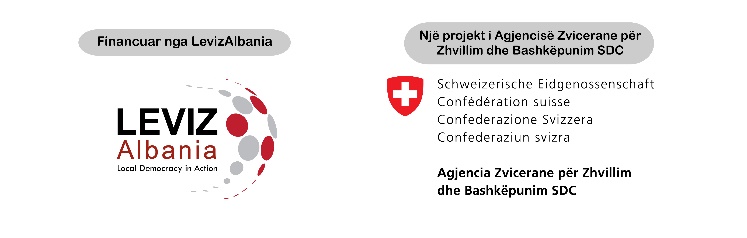